The Short, Medium and Long-Term Path to the 3D Ecosystem
Panel Discussion at EDPS







A Monolithic 3D-IC Perspective

Deepak C. Sekar
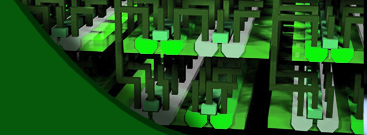 Two Types of 3D Technology
3D-TSV
Transistors made on separate wafer @ high temperature, then thin + align + bond
Monolithic 3D
Transistors made monolithically atop wiring                (@ sub-400oC for logic)
100 nm
10um-
50um
TSV pitch > 1um*
TSV pitch ~ 50-100nm
2
* [Reference: P. Franzon: Tutorial at IEEE 3D-IC Conference 2011]
A Process Flow for Monolithic 3D:Recessed Channel Transistors with Activation before Layer Transfer
Layer transfer un-patterned film. No alignment issues.
Activate dopants
n+
Oxide
p
p
p
H
p- Si wafer
n+
p- Si wafer
n+
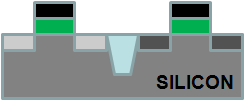 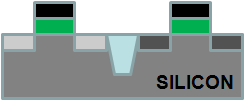 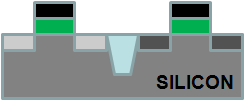 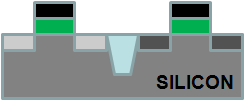 Well-aligned sub-400C RCATs Si thickness < 100nm
Min. feature size TSVs since low Si thickness, no misalignment issues
Steps atop Cu/low k < 400oC

 RCATs used in production DRAM since the 90nm node
 Adoption easier
n+
n+
p
p
3
[D. C. Sekar, Z.Or-Bach, “Monolithic 3D-ICs with Single Crystal Silicon Layers”, Proc. IEEE 3DIC Conference 2011 (Invited)]
SRAM-Logic Stacking
SRAM requirements different from logic today.                                                       Different number of metal levels, Vt, Leff...
Ultra-dense vertical connectivity needed, esp. for small size SRAMs within a logic core  good fit for Monolithic 3D
Optimized SRAM
5 metal levels
can save process cost, and improve performance.
Ultra-dense connectivity
Logic Circuits
12 metal levels
EDA need: Tools to partition designs and stack the SRAM
4
Ref.: [D. Sekar, PhD Thesis, Georgia Tech]
Logic-Logic Stacking with High TSV Density
Today
“Pseudo-3D” EDA Tools
Needed for Monolithic 3D
“Native-3D” EDA Tools


3D routing, placement, floorplanning tools that work for TSVs close to min. feature size
Support for both block-level and gate-level partitioning
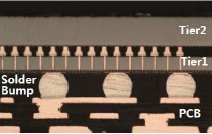 DRAM
Logic
Modify existing 2D tools slightly
TSVs in whitespace or modify existing layout slightly for TSVs to stacked layer
OK for today’s 5um TSVs (low density)
5
Good heat removal 
for monolithic 3D
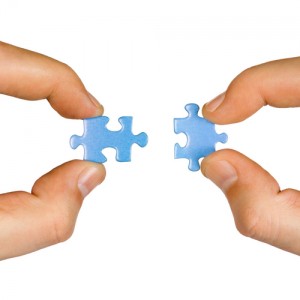 Power Distribution                            Network Design
Thermal-Aware                       Place-and-Route
=
Most logic gates have VDD and GND contacts                                                                                               Low (thermal) resistance power grids  low temp. drop between heat sink and stacked logic gate
Promising simulation results
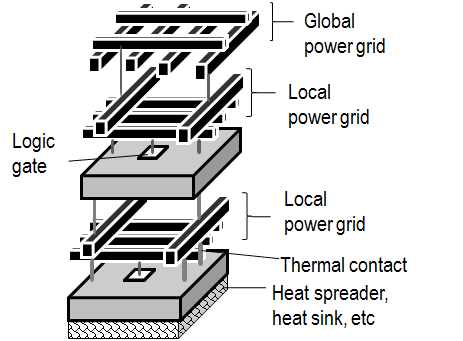 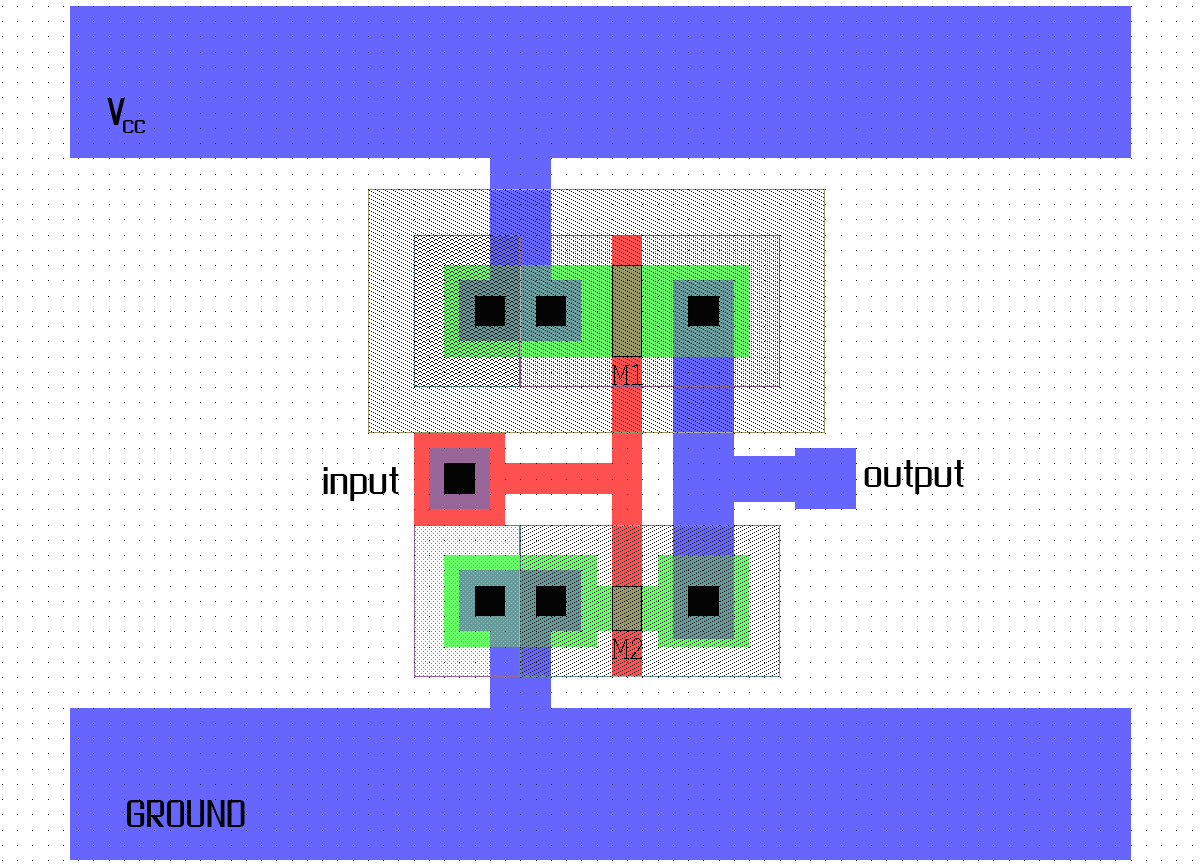 VDD
GND
EDA need:                                                              Integrate power distribution design with              (thermal-aware) place-and-route for monolithic 3D
6
Ref.: [D. Sekar, Z. Or-Bach, US Patent Application #13/041,405]
How will monolithic 3D technology tackle this familiar problem?
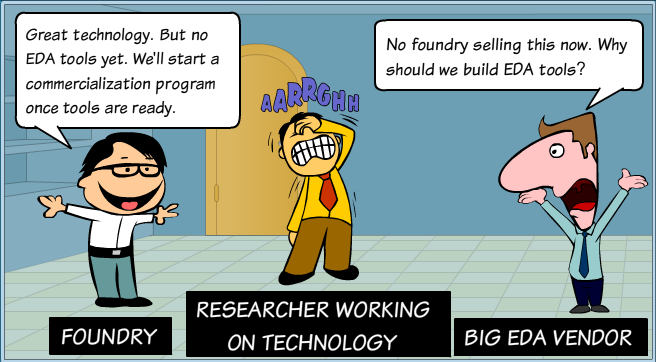 Suggestion to the EDA community: 
EDA tools for logic-logic stacking starting to be developed for um-scale TSVs.
Make sure your algorithms are scalable to nm-scale TSVs… they might happen someday!!
7